TOÁN 2
Tập 1
Tuần 14
Bài 40: Luyện tập chung – Tiết 1
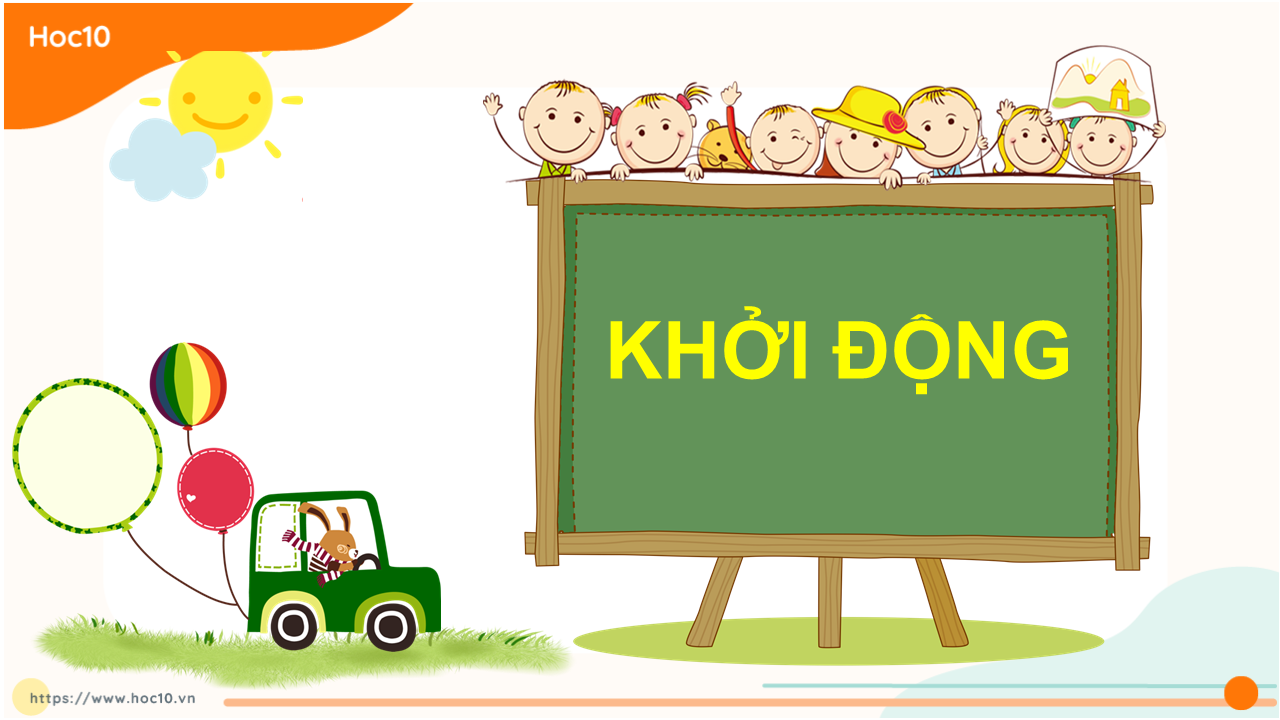 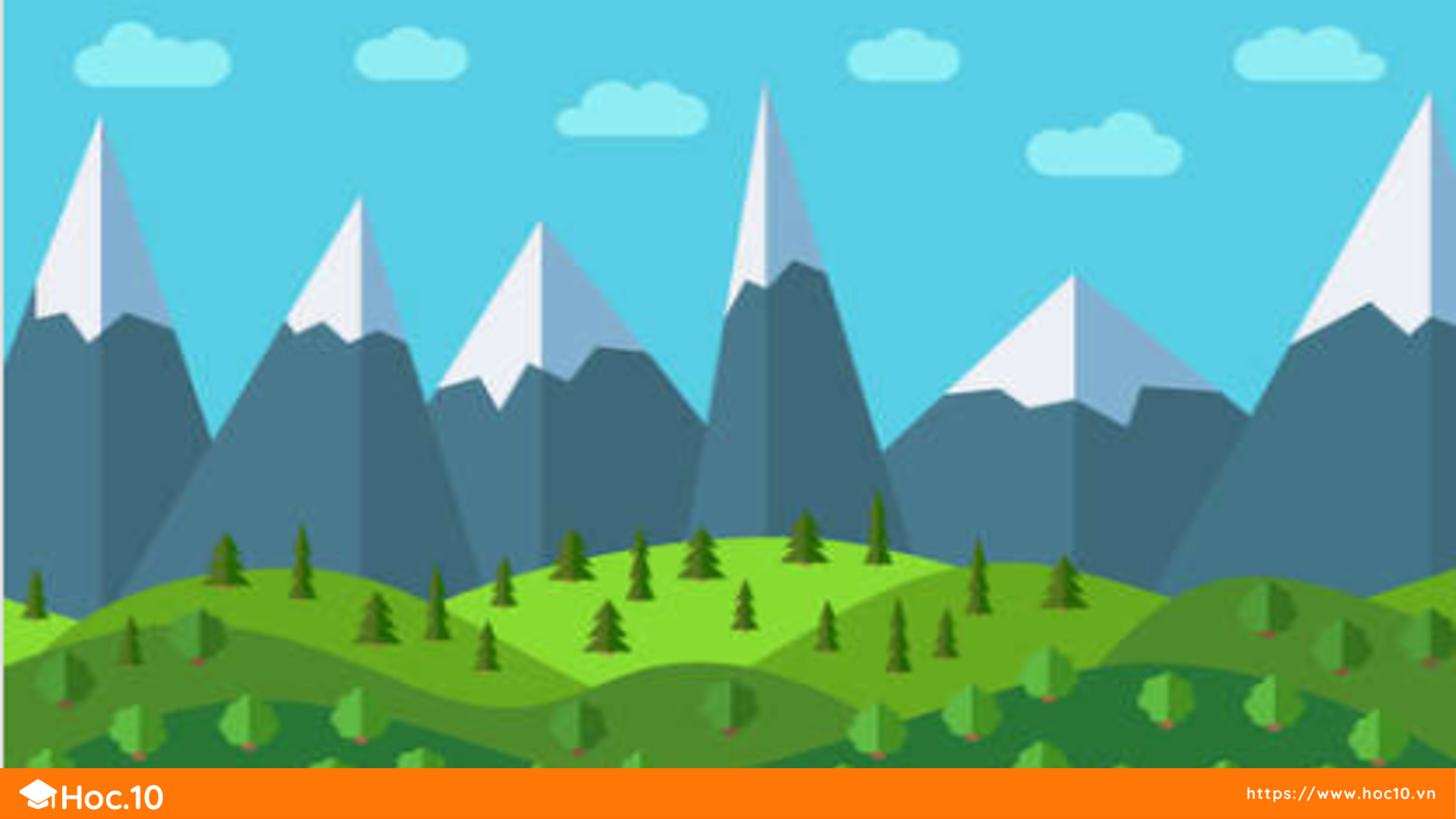 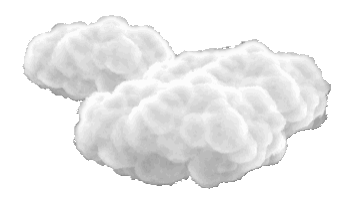 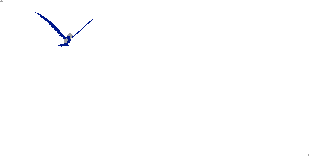 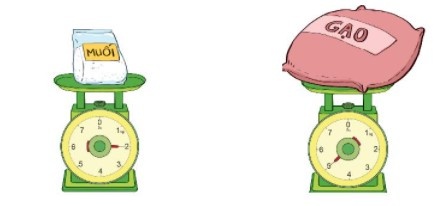 Túi muối nặng bao nhiêu ki-lô-gam?
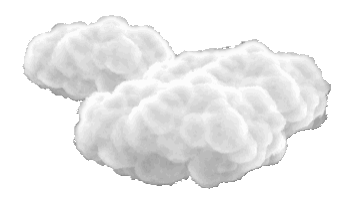 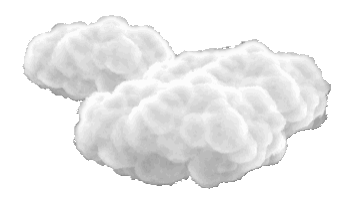 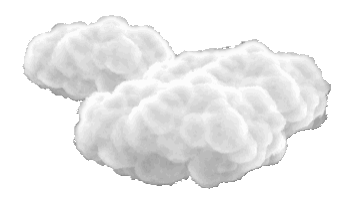 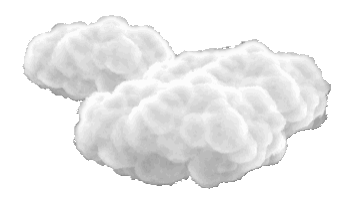 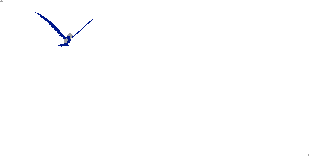 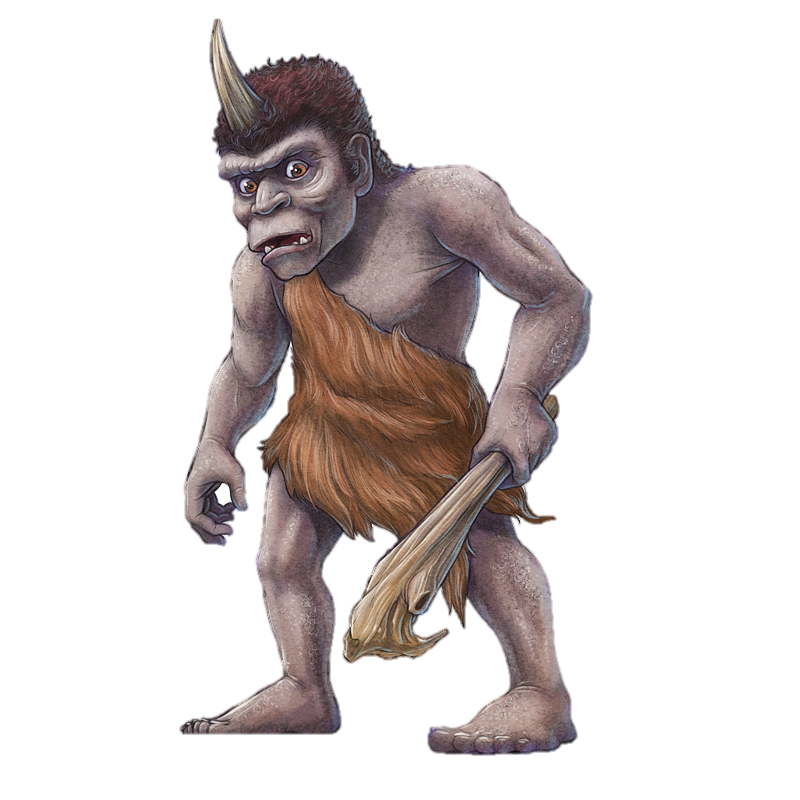 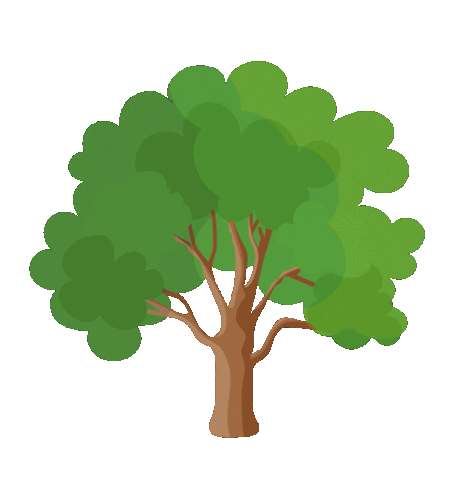 2 kg
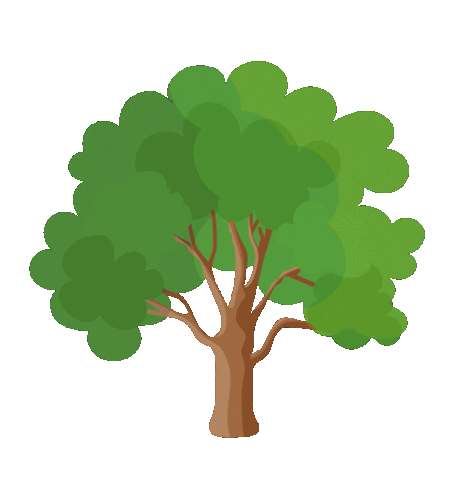 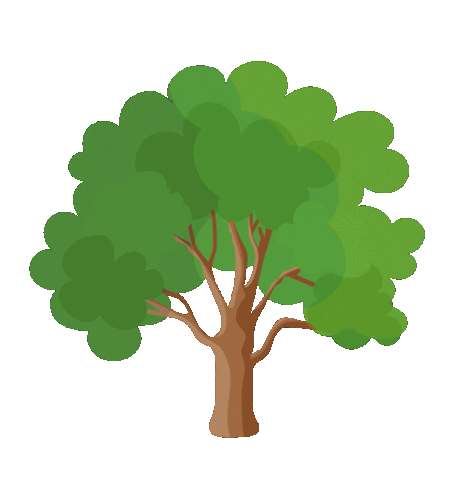 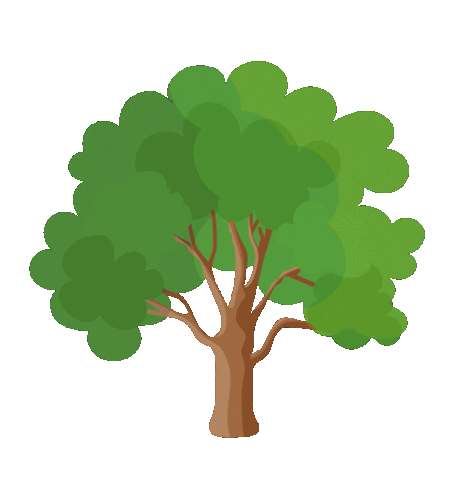 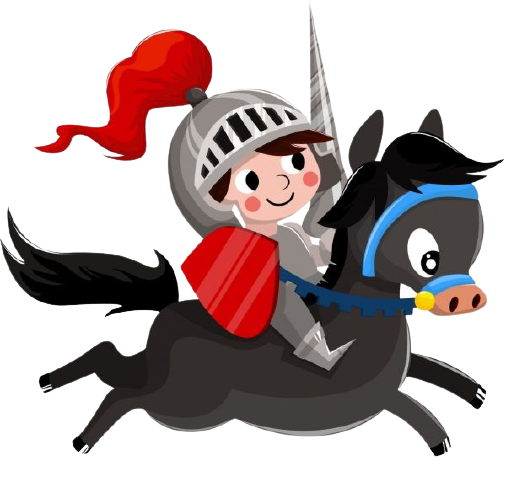 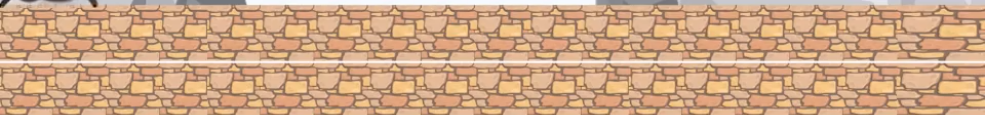 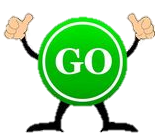 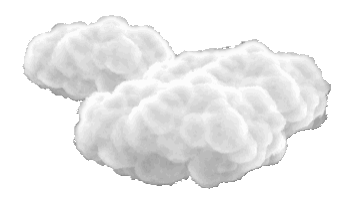 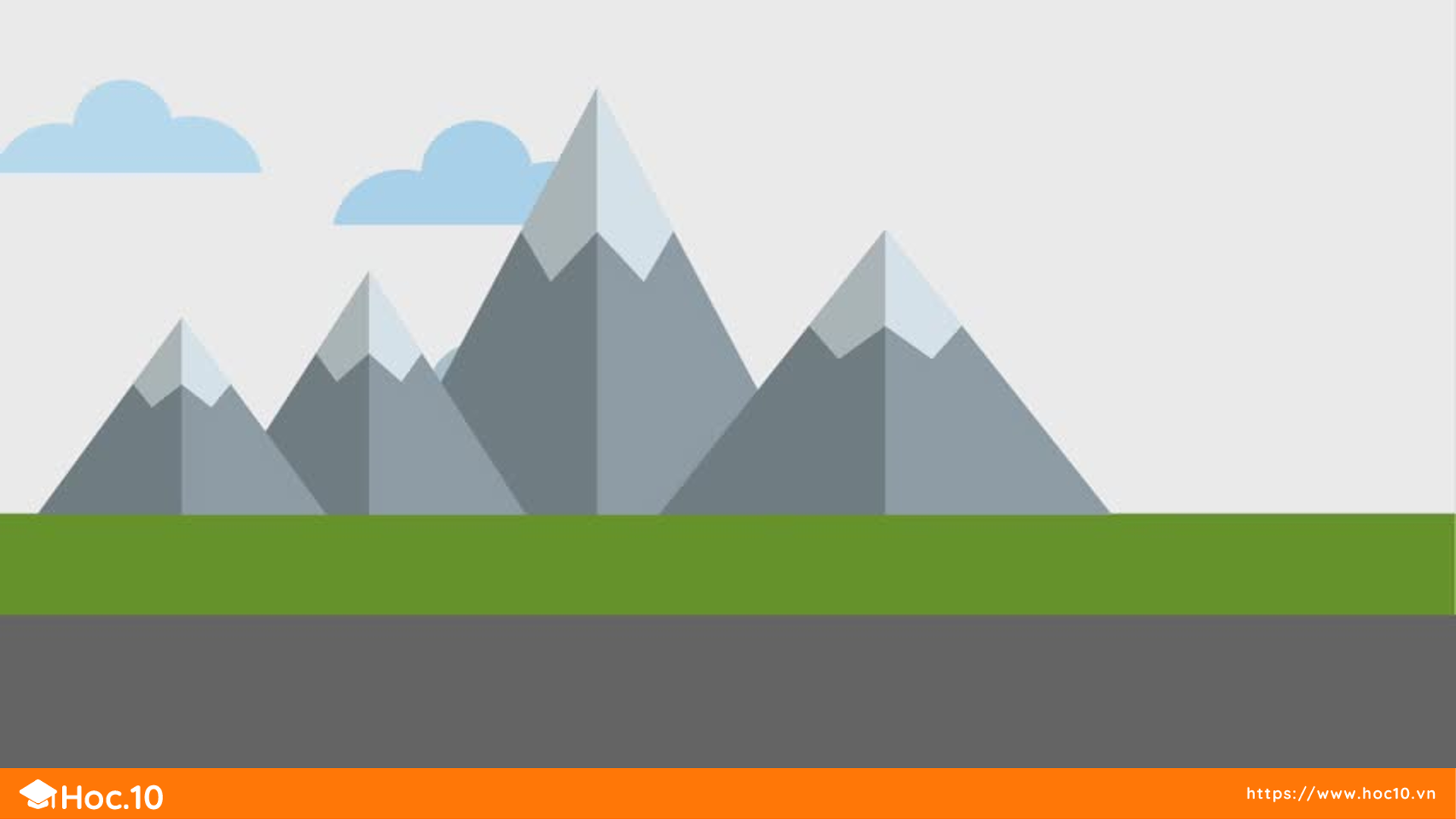 Đơn vị nào dưới đây được dùng để đo dung tích?
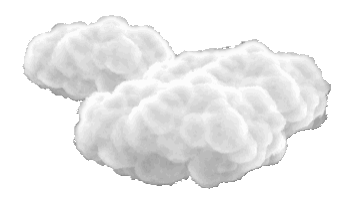 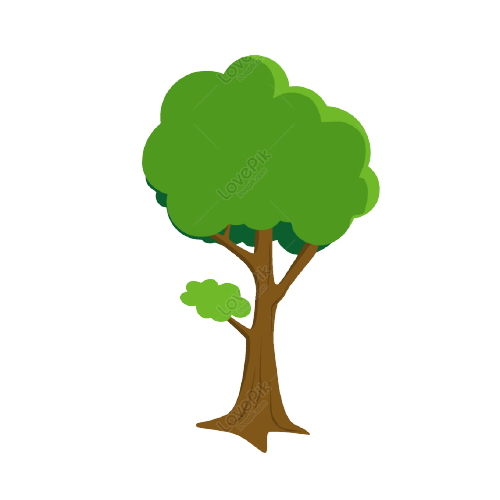 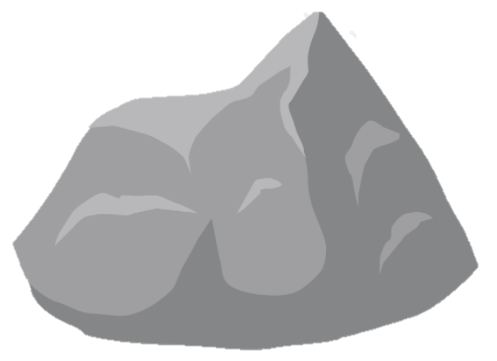 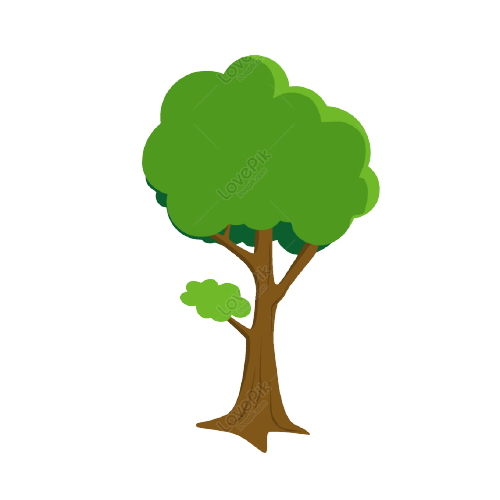 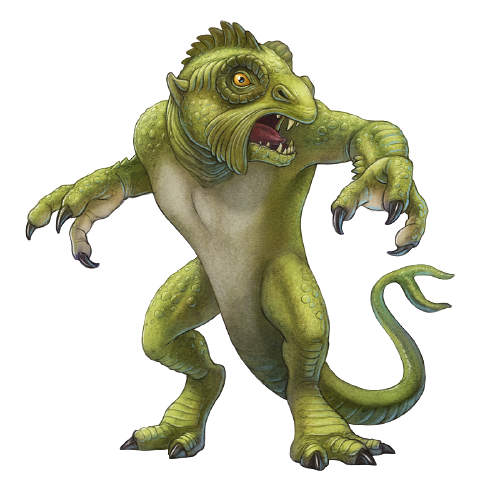 B. Ki-lô-gam
A. Lít
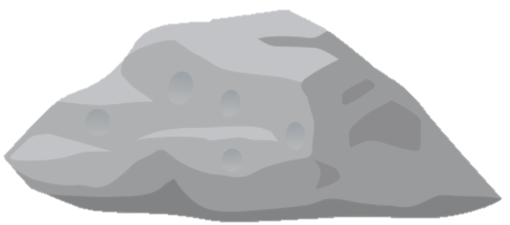 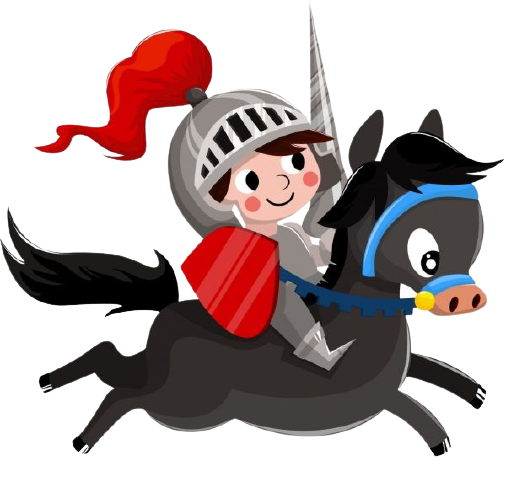 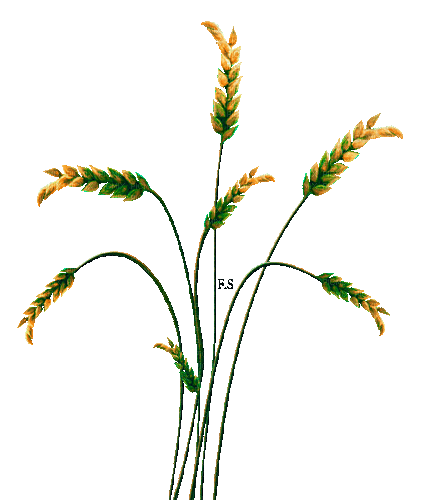 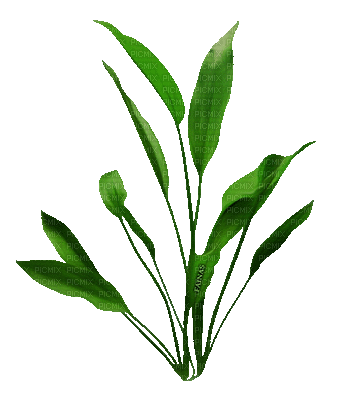 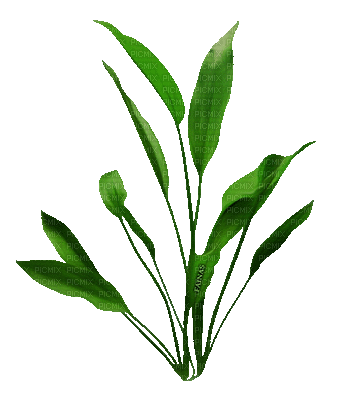 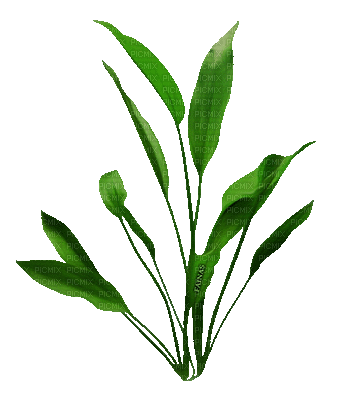 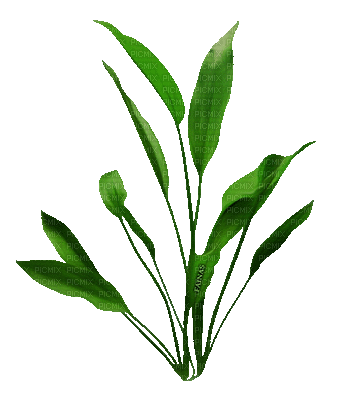 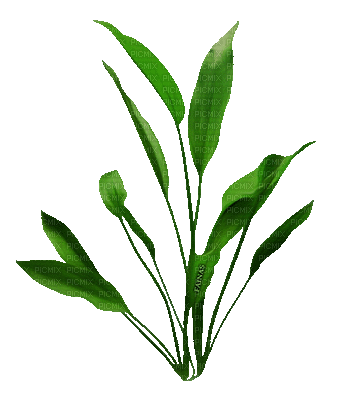 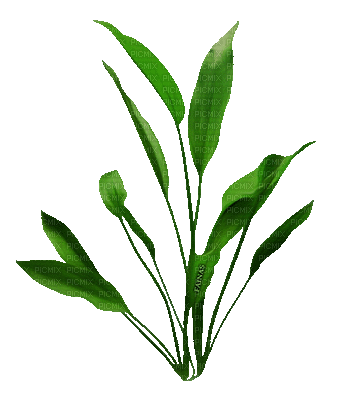 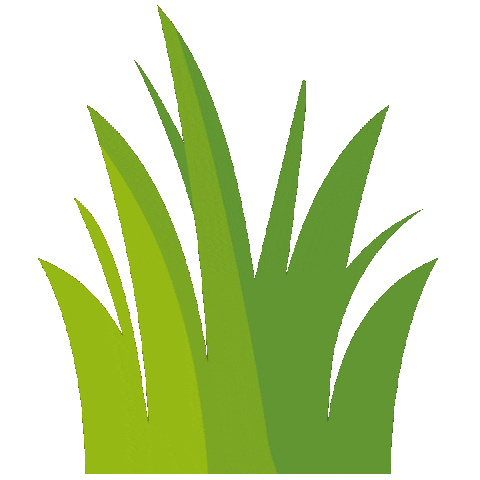 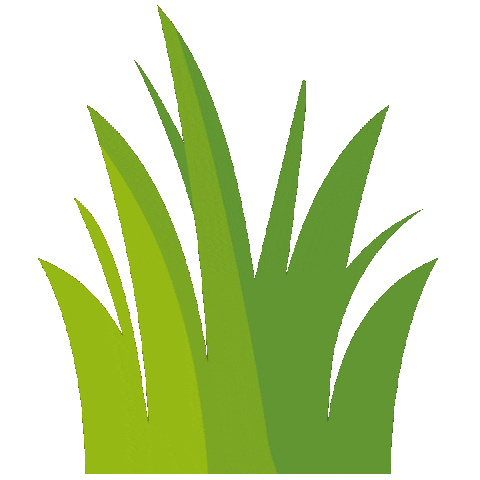 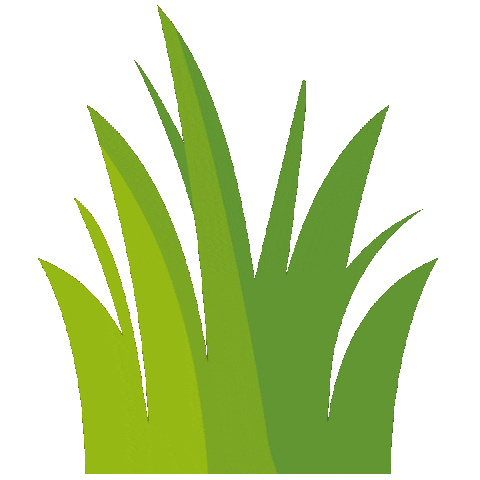 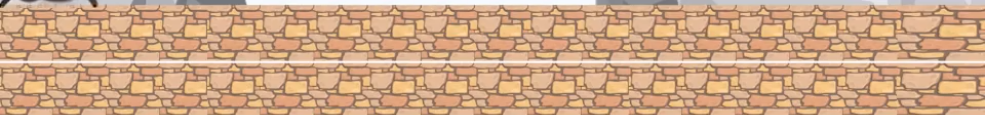 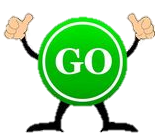 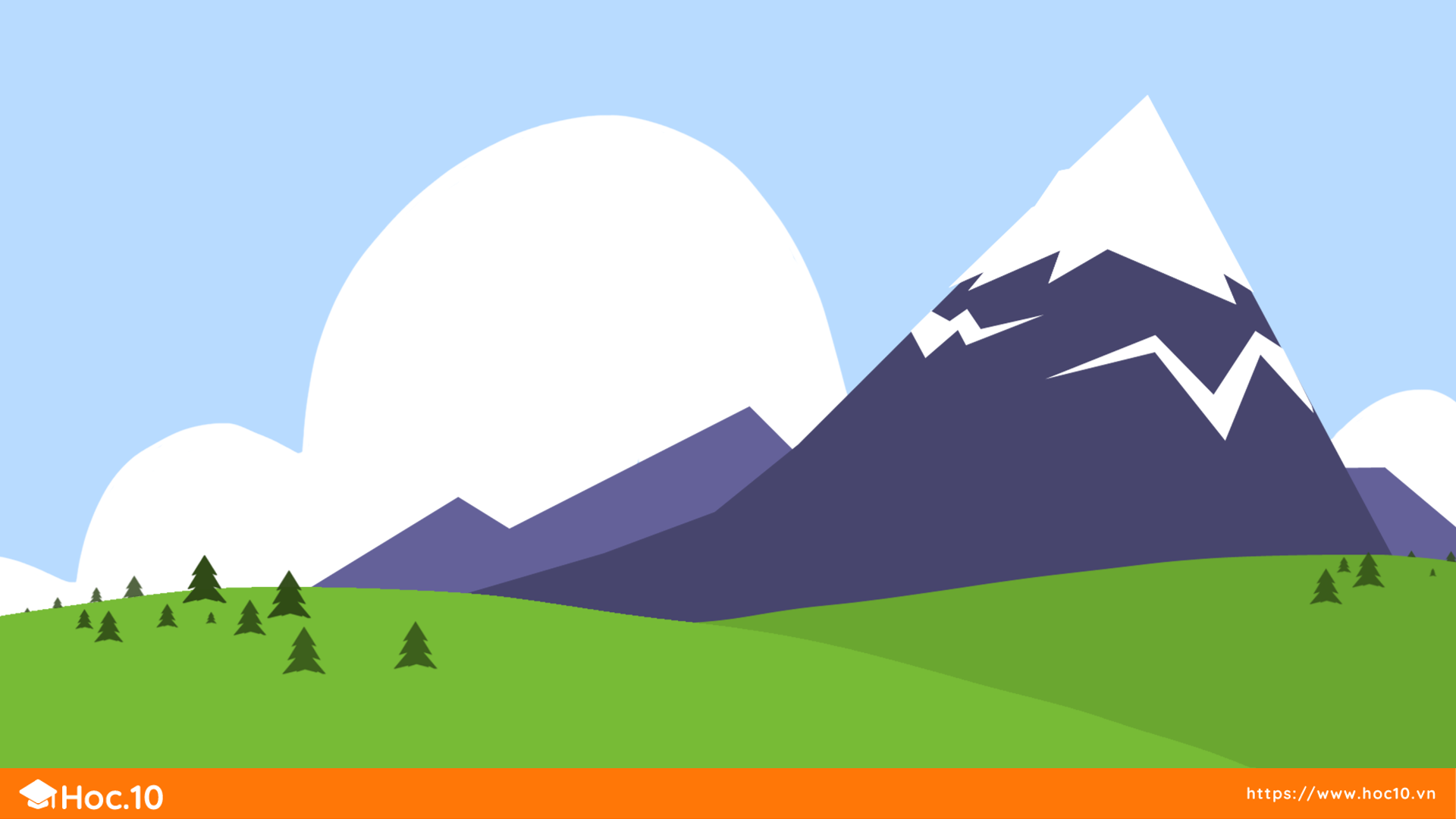 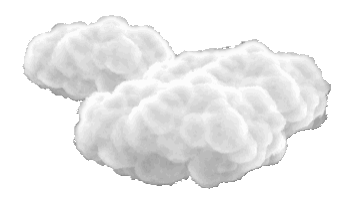 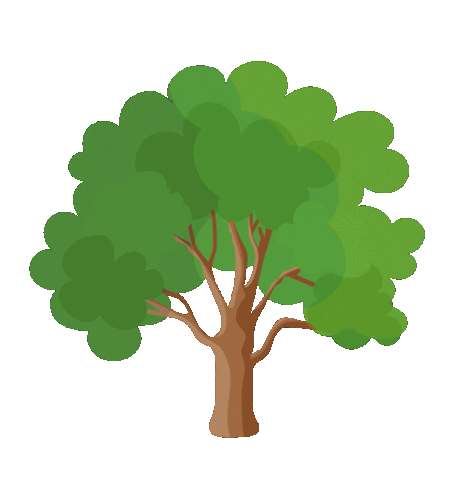 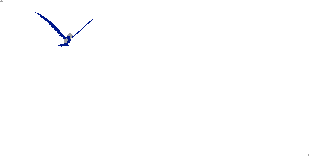 Tìm các phép tính có tổng bằng 16
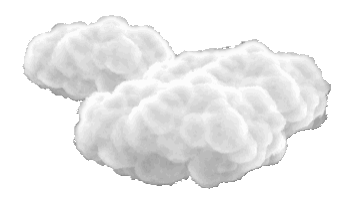 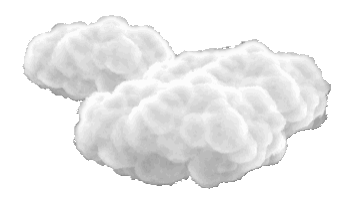 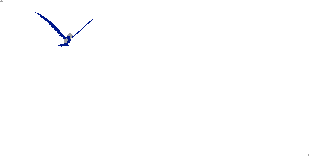 A. 8 + 6
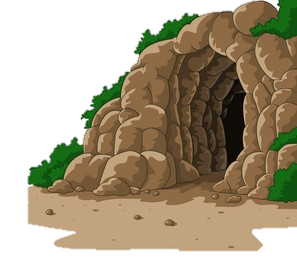 D. 7 + 9
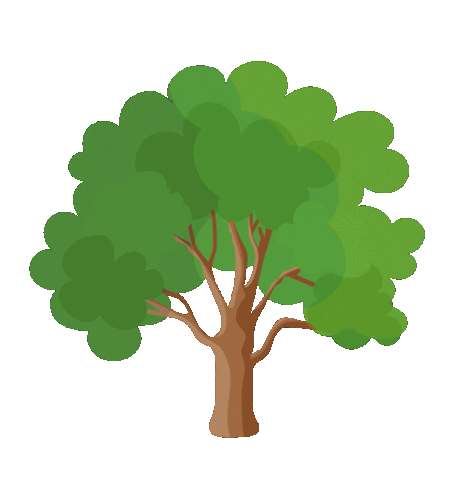 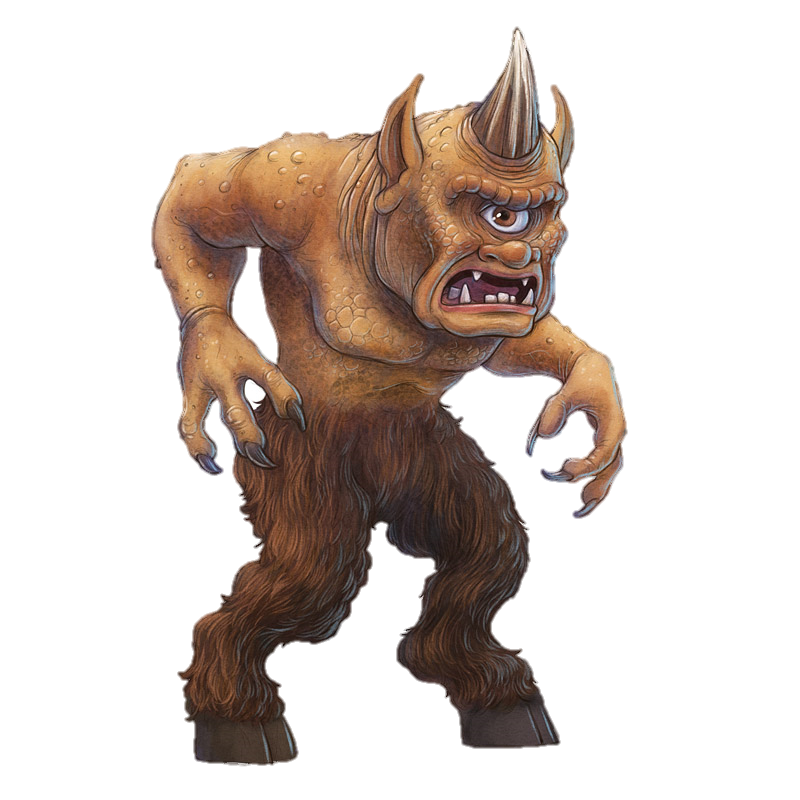 C. 9 + 9
B. 8 + 8
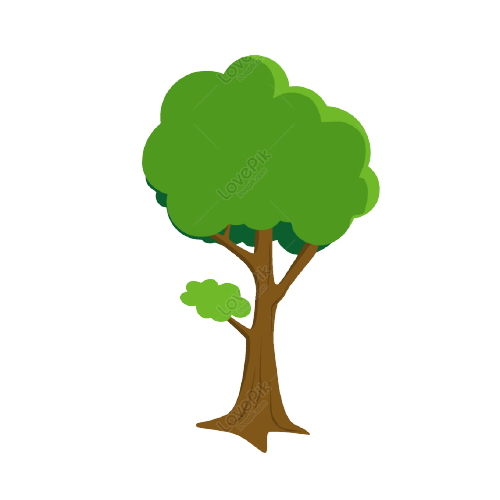 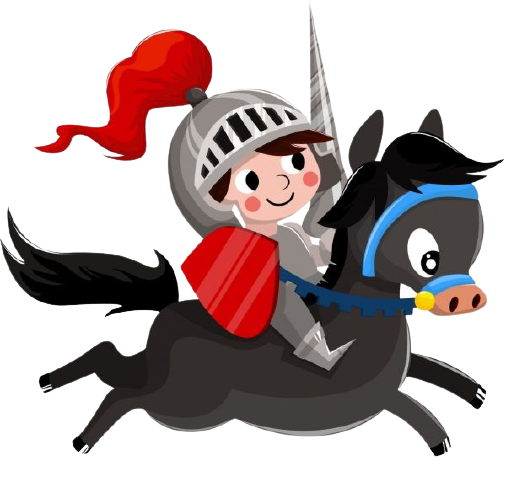 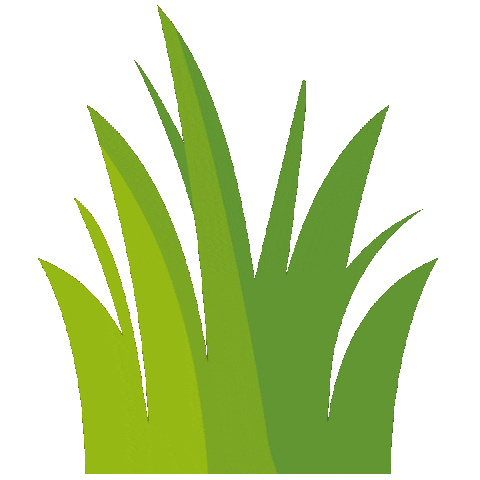 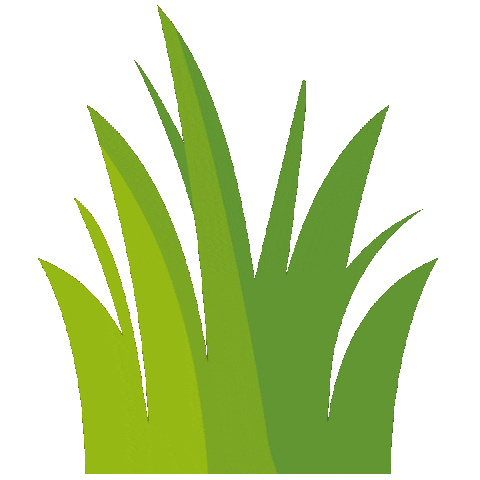 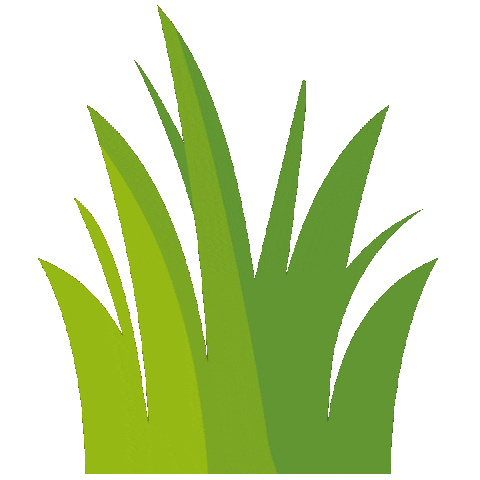 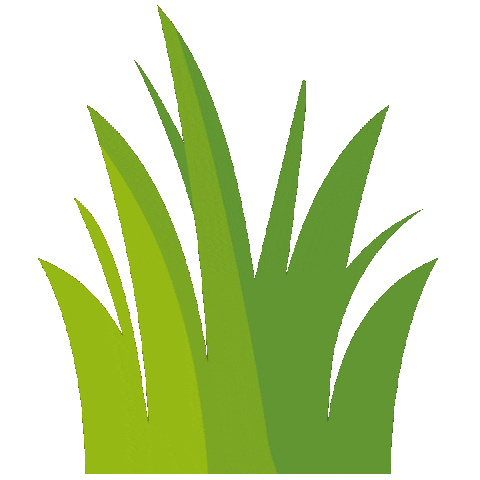 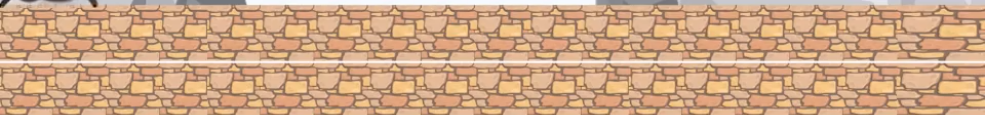 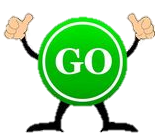 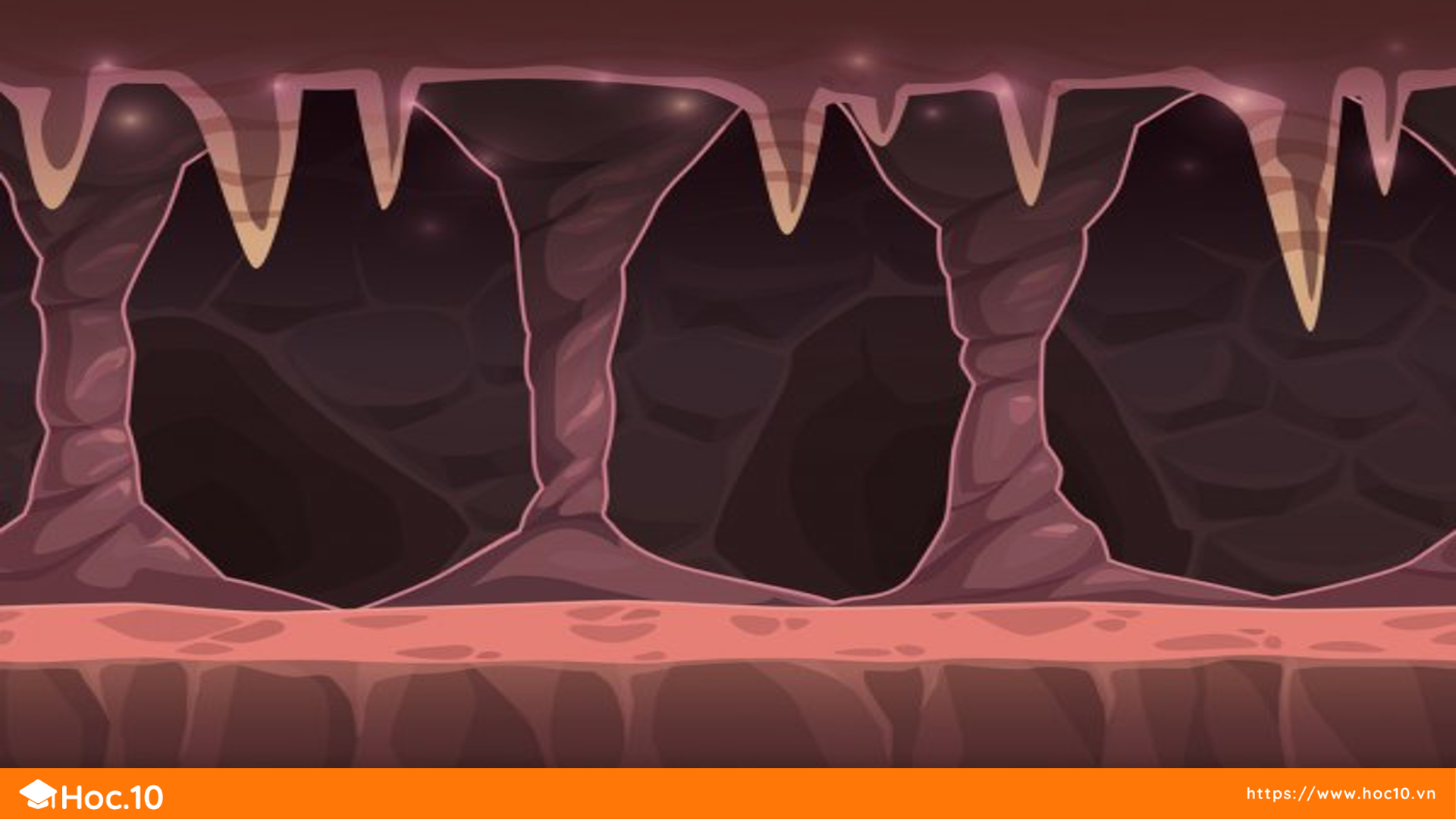 Trong can to còn lại bao nhiêu lít nước?
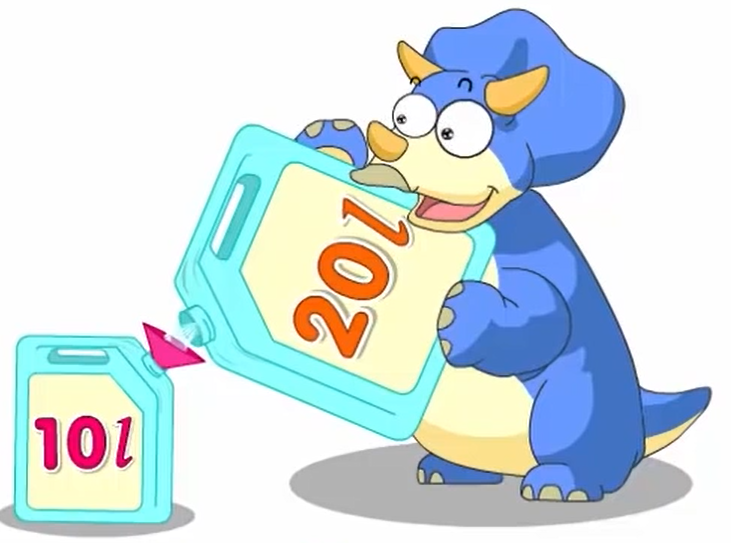 A. 10 l
B. 20 l
D. 30 l
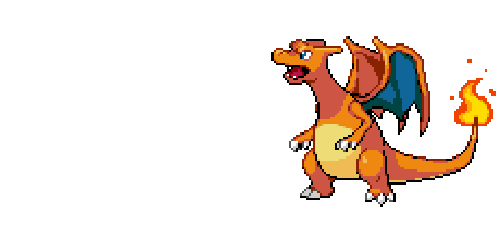 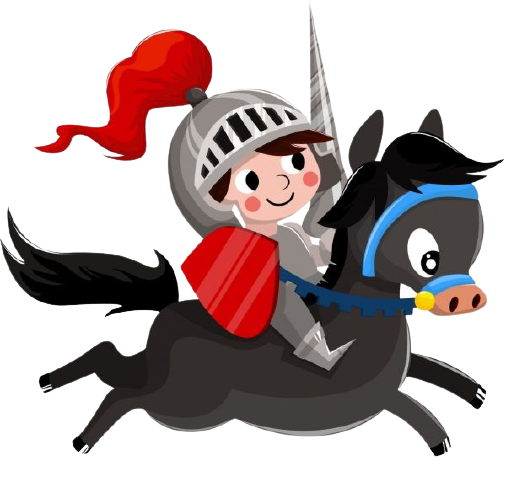 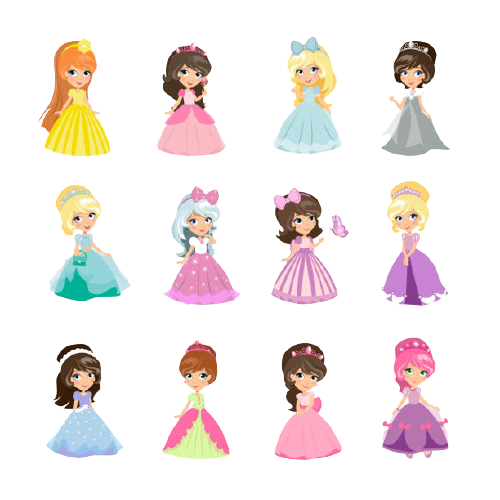 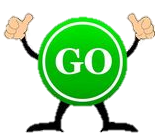 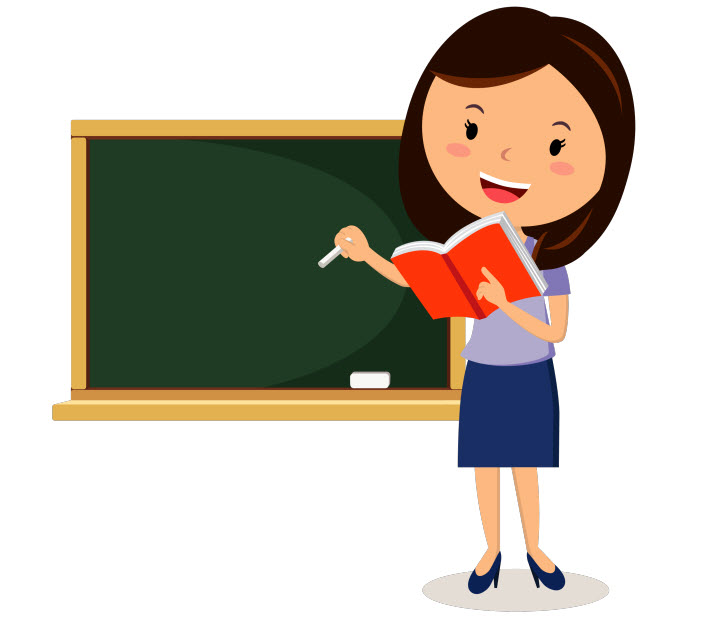 LUYỆN TẬP 
THỰC HÀNH
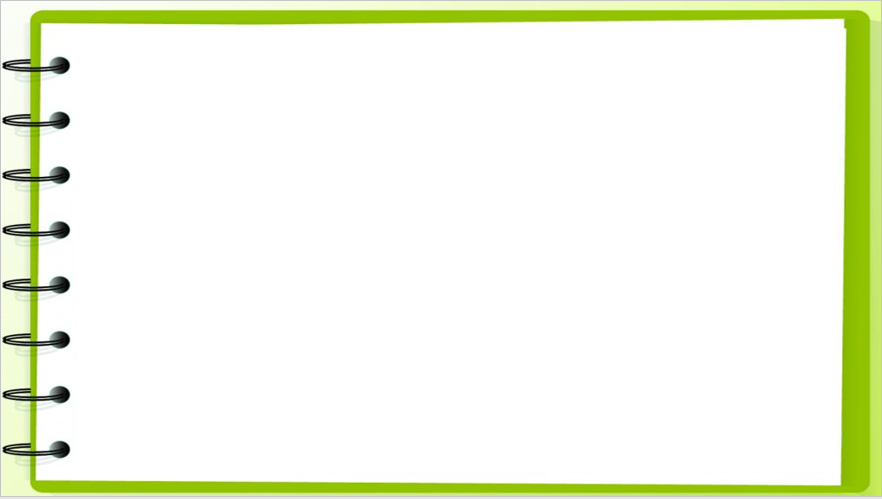 a. Số?
1
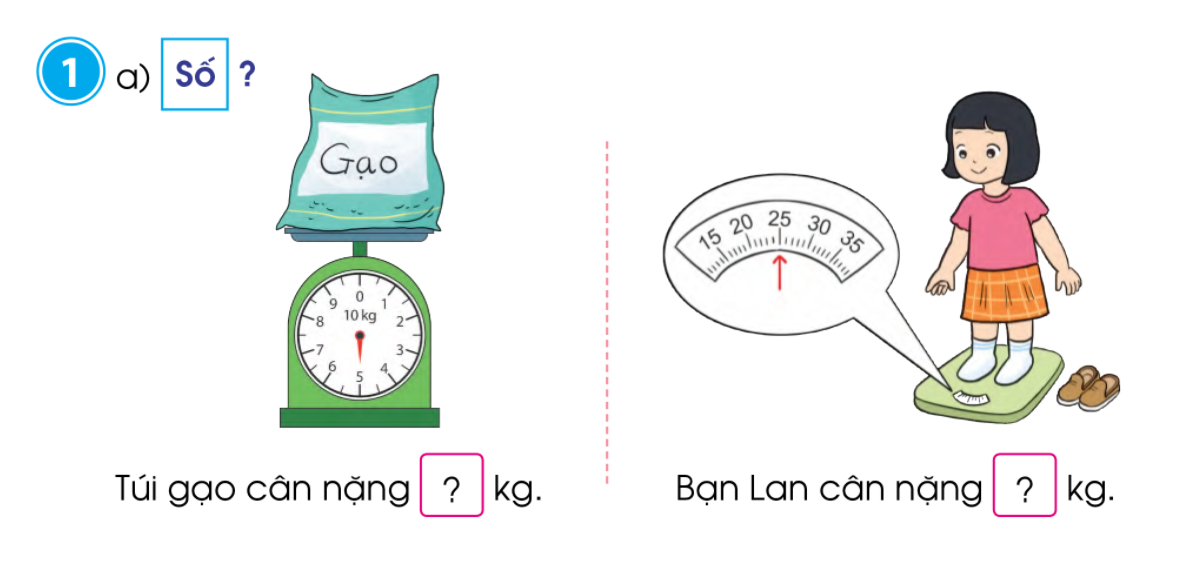 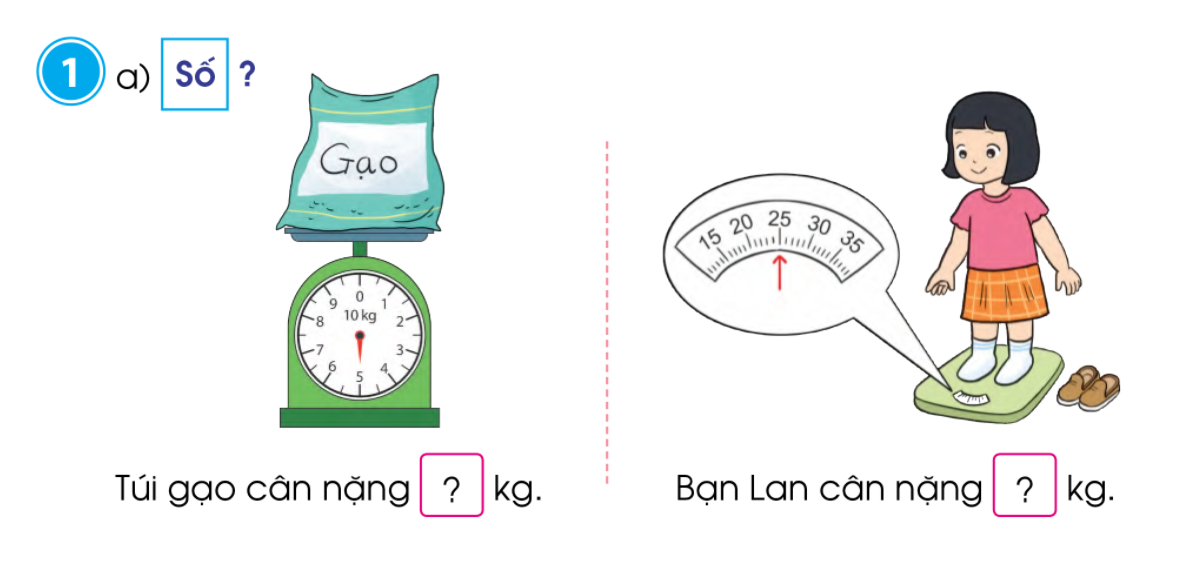 Bạn Lan cân nặng       kg
Túi gạo cân nặng        kg
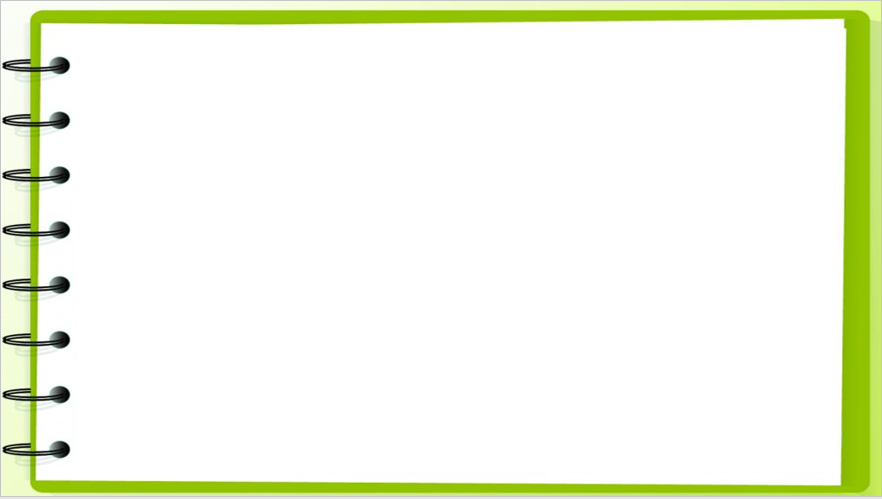 b. Số?
1
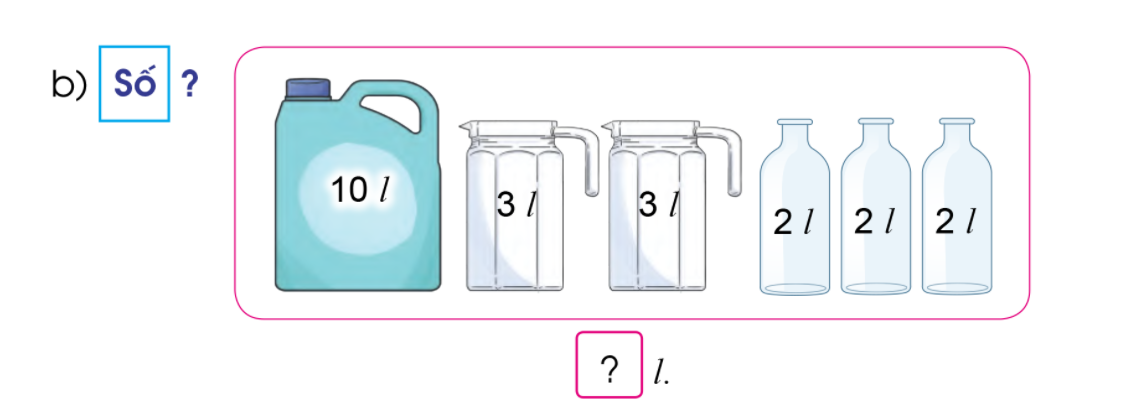 l
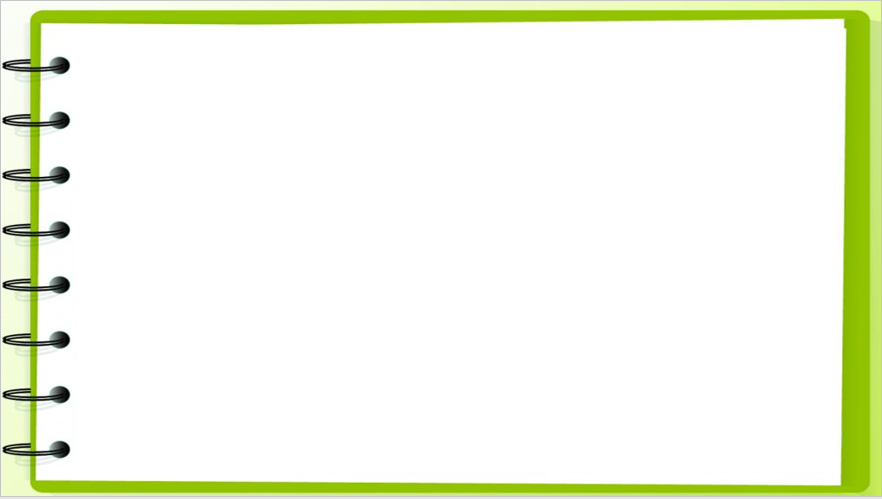 a. Quả sầu riêng cân nặng bao nhiêu ki-lô-gam?
2
4 kg
4 kg
4 kg – 1kg = 3 kg
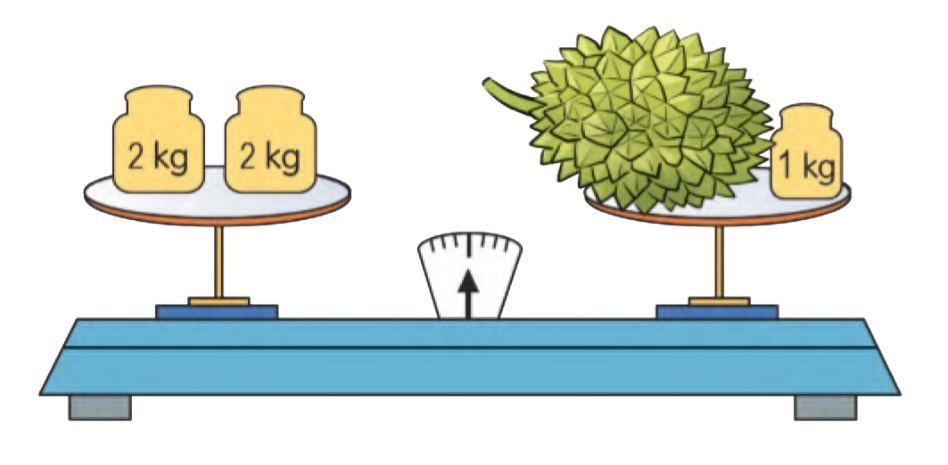 3 kg
Trả lời: Quả sầu riêng cân nặng 3kg.
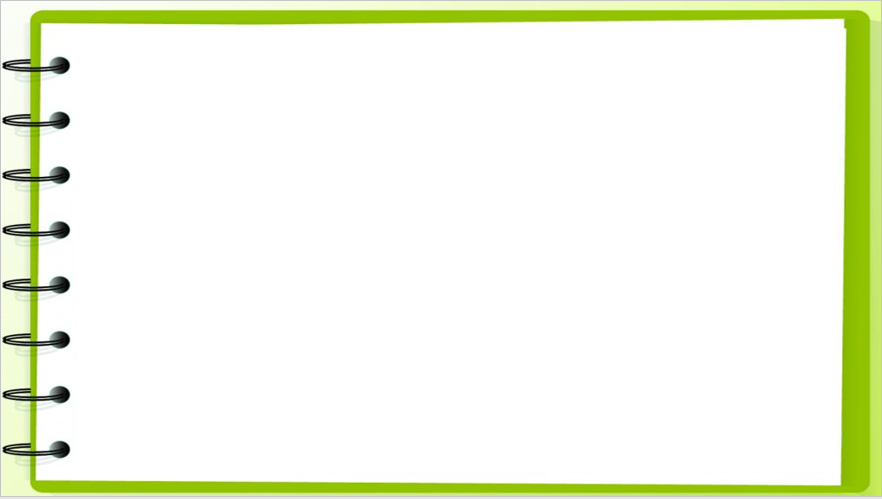 b. Chiếc can đang đựng 5l nước. Hỏi phải đổ thêm bao nhiêu lít nước nữa thì đầy can?
2
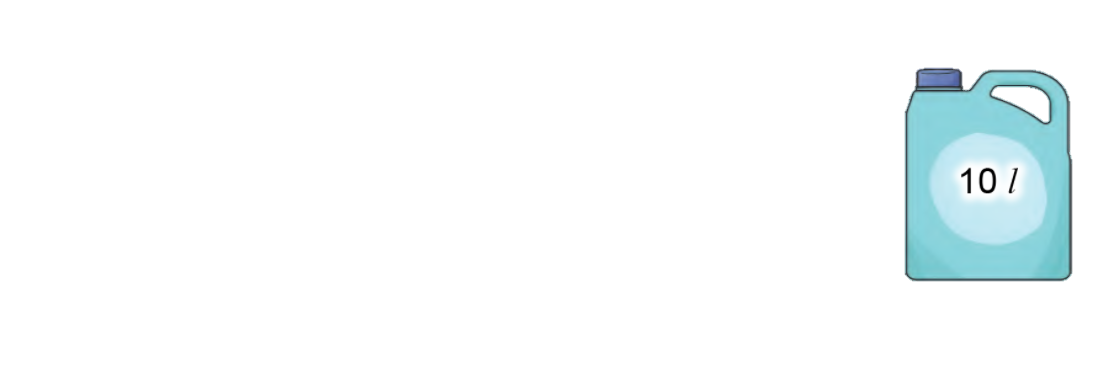 10 l - 5 l = 5 l
? l
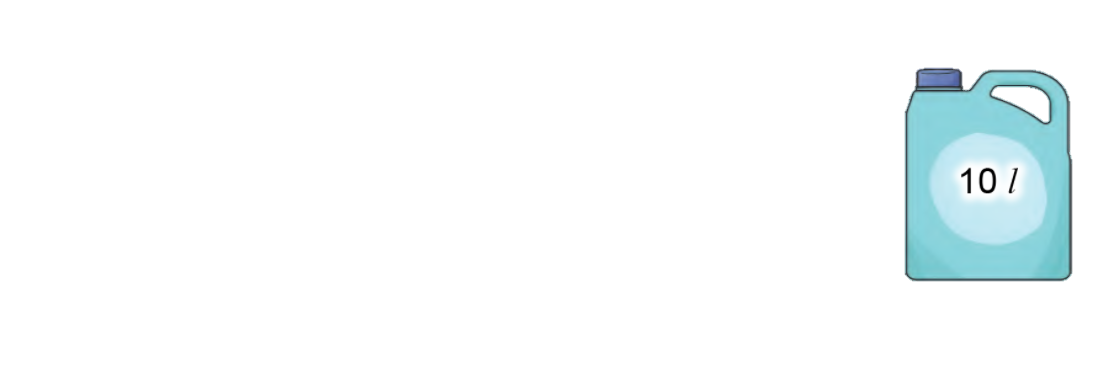 5 l
Trả lời: Phải đổ thêm         l nước nữa thì đầy can.
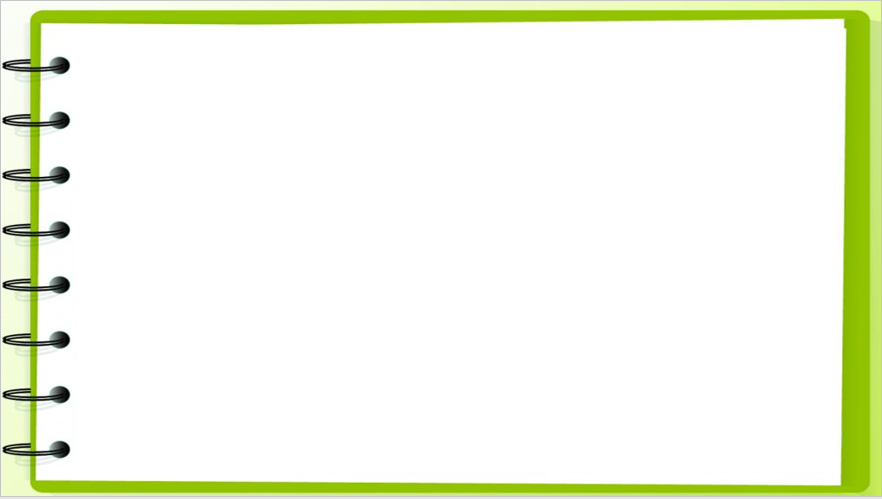 Em hãy quan sát cân và cho biết em bé cân nặng bao nhiêu ki-lô-gam. Biết mẹ cân nặng 63 kg?
3
70 kg – 63 kg = 7 kg
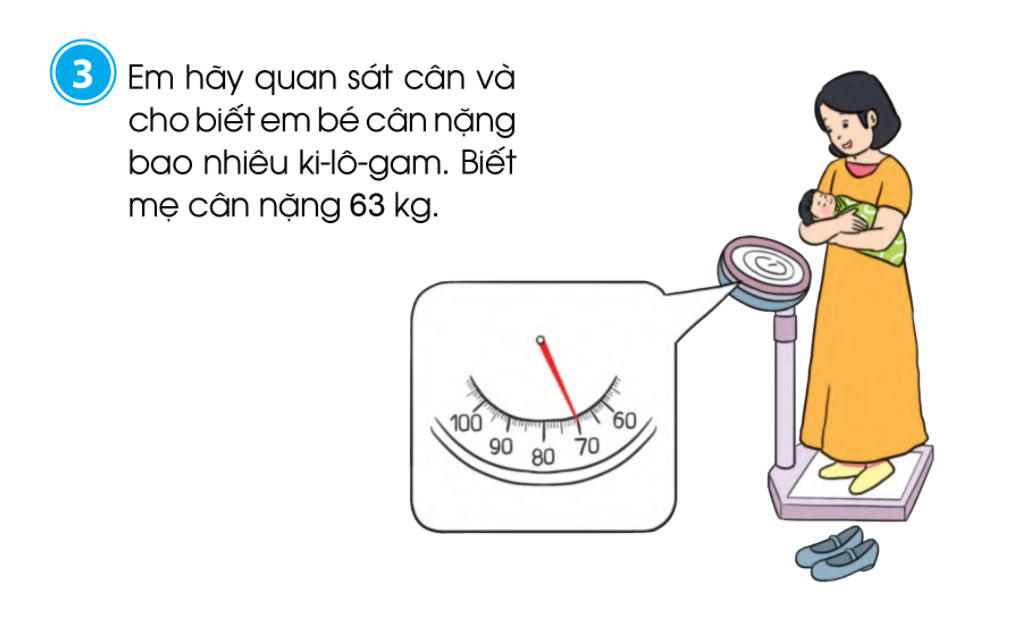 ? kg
63 kg
70 kg
Trả lời: Em bé cân nặng         kg